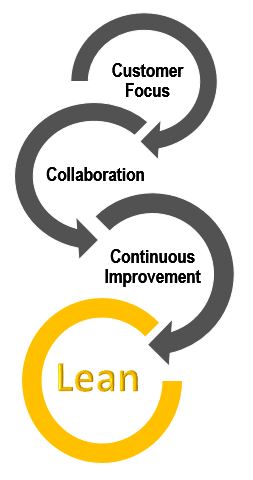 Organizational Skills and Business Processes in the Workplace
2/17/22
Ruth Archer, PhD
Director of Continuous Improvement
Michigan Technological University
Presenters

Ruth Archer
Director of Continuous Improvement

Matt Bryan
IT Help Desk Manager

Brian Hutzler
IT Assistant Project Manager
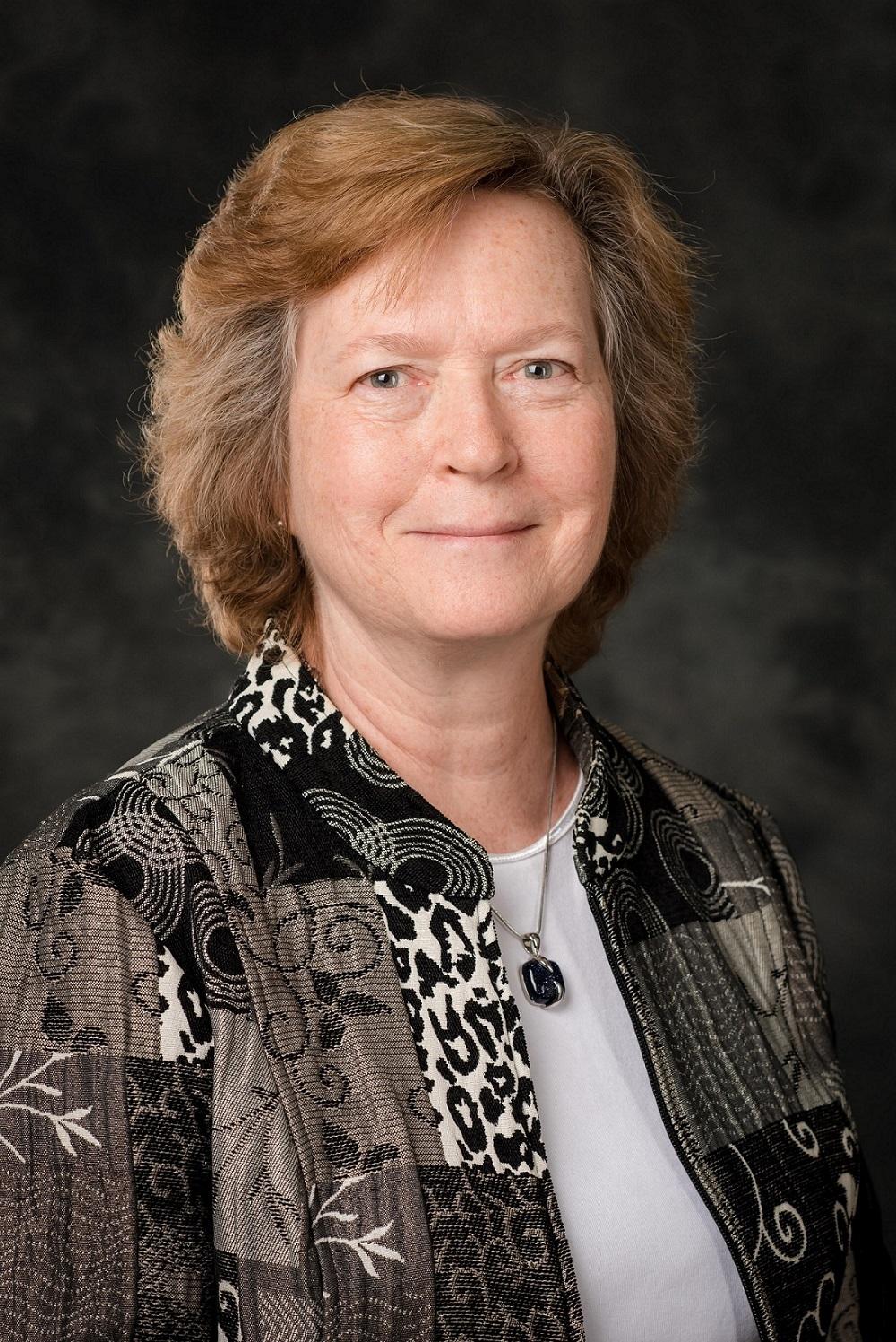 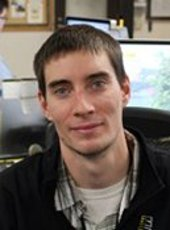 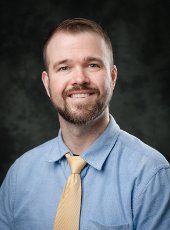 Today’s Agenda
Effective Time Management
Prioritizing Work with Personal Kanbans
Improving Processes – Flow and Waste
Effective Time Management
Managing Time
Start by understanding what’s important
Be effective, then be efficient
Use the time management matrix
Learn to say no
Create a bias for action
Time Management Matrix
Try to spend your time in Quadrants 1 and 2.
Share thoughts on your Time Management Matrix activity
Reflection and Report Out
In small groups, discuss:
What you think/how you feel about time management
Key learning points for you
What you’ll do differently based on what you’ve learned today
How you might create your own growth in these skills
Today’s Agenda
Effective Time Management
Prioritizing Work with Personal Kanbans
Improving Processes – Flow and Waste
Prioritizing Work
Kanban Defined
Literally translated to “signboard,” is a method used to signal for replenishment
Signals how much and what needs to be delivered to what location
Uses the philosophy of “take one, make one” as inventory is consumed…the kanban (signal) is sent upstream to call for replenishment  
Could be paper or electronic cards, or the presence or absence of an item
Kanban Example (Electronic)
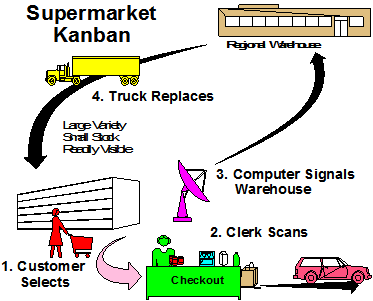 Why is it called “personal” kanban?
Used to manage the tasks people do at work instead of things
Can be used for your individual responsibilities or for your team
Personal Kanban
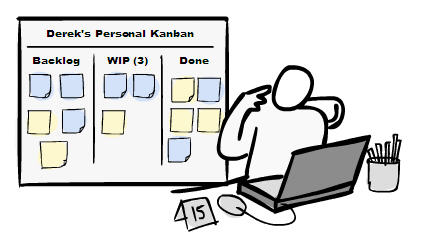 Two Simple Rules:
Visualize your work
Limit your work in progress
Benefits
Aids in task prioritization
Prioritizes your time
Increases likelihood of task completion
Foundation for improvement efforts in your work flow
Supports communication and coordination with your supervisor
Student PIC Personal Kanban
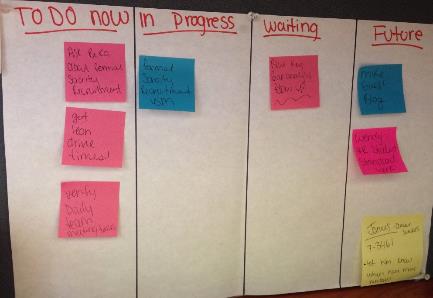 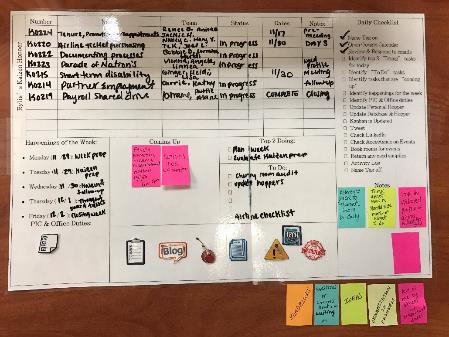 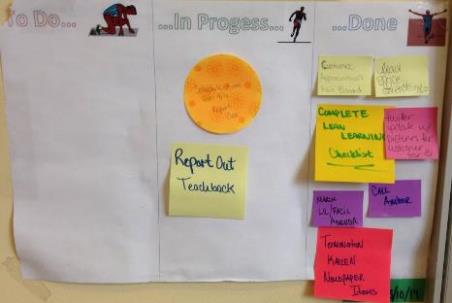 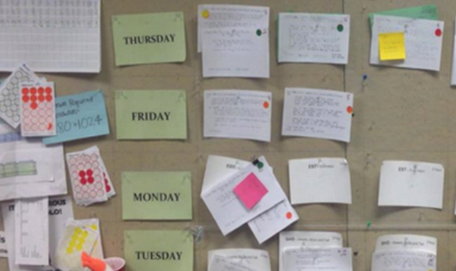 Flags, Tags, & Dots
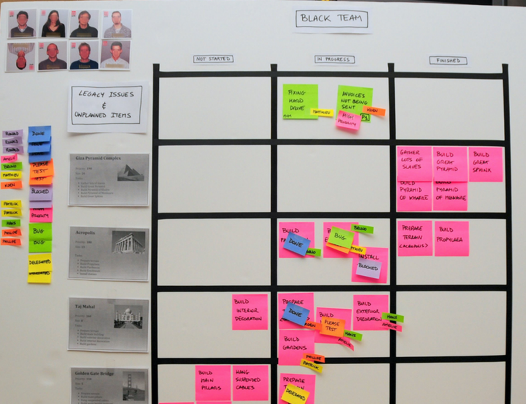 LH Personal Kanban
Laminated cards and dry erase markers allow for re-use
Kanban flow follows the PDCA cycle
Pink burst used to denote hot topics/actions
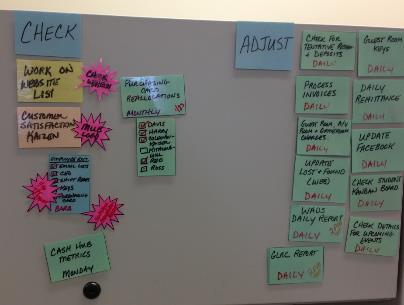 KW Personal Kanban
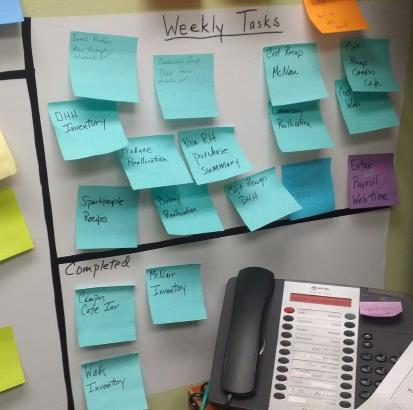 Color coded by month
Weekly repeated tasks separated
TCK Personal Kanban
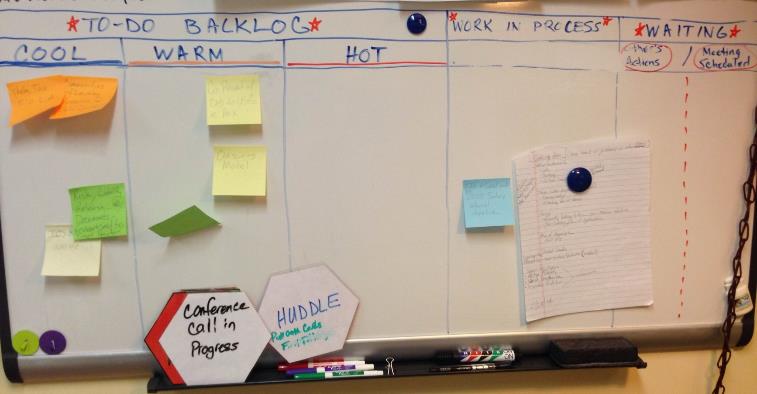 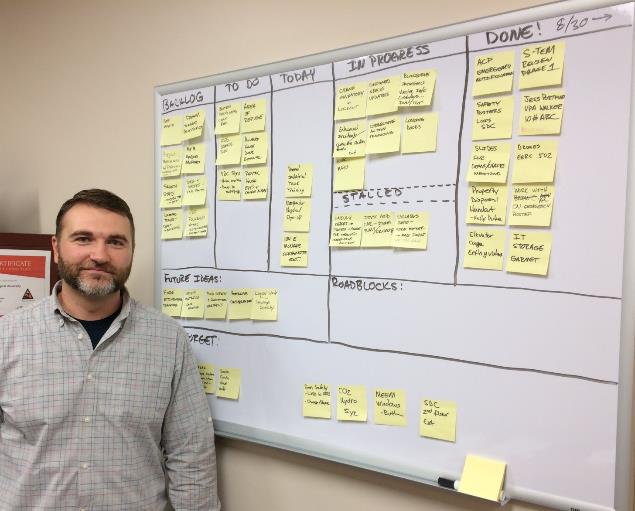 Use white boards or magnetic boards.
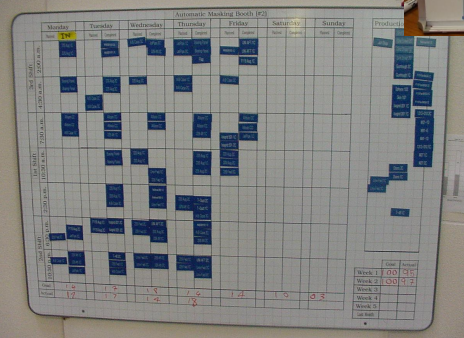 Team Kanban
Team Kanban
Trello.com
Electronic Kanban Example
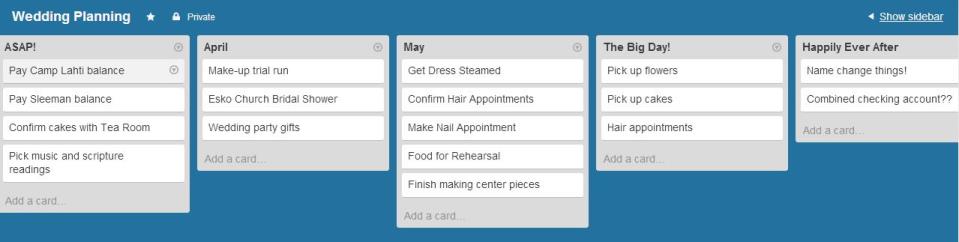 leankit.com
Electronic Kanban Example
Tips for Success…
Make it a habit!
If what you’re doing isn’t working… try something different!
Make Your Own Personal KanbanPossible Categories
Opportunities / Future Options
Hopper / To Do 
In Progress / Doing
Waiting
Done / Completed Since Last Meeting
I Felt Awesome / I Felt Okay / I Felt Awful
Planned/Unplanned
Today / This Week
High Priority / Low Priority
Cool / Warm / Hot
Quick Tasks / Projects
Plan / Do / Check / Adjust
Repeat Daily / Weekly / Monthly
Share personal kanban ideas
Reflection and Report Out
In small groups, discuss:
WHAT is something you noticed, learned, or something that stood out? 
SO WHAT makes this important? So what can you conclude or hypothesize? 
NOW WHAT are you going to do with this?
Today’s Agenda
Effective Time Management
Prioritizing Work with Personal Kanbans
Improving Processes – Flow and Waste
Improving ProcessesFlow and Waste
Important to the customer (i.e. willing to pay for it)
Transformation of material or information
Done right the first time
Value-Added =
Flow = The service or product moves from one Value-Added step to the next without stopping; there are no wasteful activities during or between process steps
Framework for Identifying Waste
Value Added typically around 5-15%
ImpededFlow
Motion
Unevenness
Overburden
Waiting
Untapped Knowledge
Movement
Inventory
Correction
Over-production
Over-
processing
General Steps When Improving a Process
Define the value of the process from the perspective of the beneficiaries of the process
Identify the  flow of the process, from both the beneficiary and provider perspectives, to determine which steps and activities add value
Look for steps that add no value to the process (waste) and investigate possible root causes to eliminate them 
Make the process flow smoothly, with activities or services “pulled” as needed by the beneficiary rather than “pushed” by the provider
Pursue perfection through a combination of continuous improvement and radical transformation of the process
A Typical Process
PROCESS
Value Added Activity
Typically 80-95% of 
a process is 
Non-Value Added!
Waste
A Typical Process
NON VALUE ADDED
VALUE ADDED
Often, we mistakenly focus improvement efforts here.
We get a lot more improvement for the same effort by working on this part!
Summarize Case Study
What is the value of the process from the perspective of a donor?
What is currently happening? 
What should be happening?
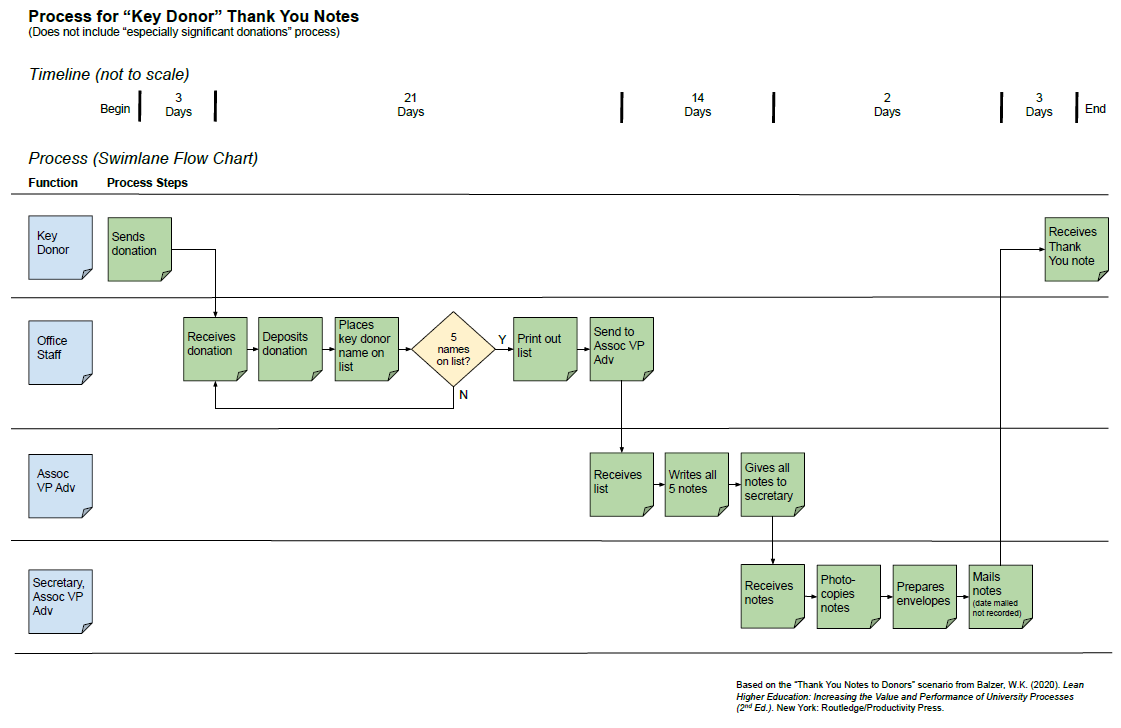 Current Conditions Process Map Handout
Reflection and Report Out
In small groups, discuss:
How would the VPUA know that this process was broken?
What data might you use to understand and evaluate the performance of the “Thank You Note to Donors” process? 
Identify and discuss examples of waste in the Advancement Case Study. Use the Learning to See--Identifying Waste handout as a guide 
What might be the root causes?
What changes would you make to the process to improve flow?
Describe what you might do to sustain the improvements over time to keep the changes from backsliding to how they used to be
Reflection and Report Out
In small groups, discuss:
WHAT is something you noticed, learned, or something that stood out? 
SO WHAT makes this important? So what can you conclude or hypothesize? 
NOW WHAT are you going to do with this?
Today’s Agenda
Effective Time Management
Prioritizing Work with Personal Kanbans
Improving Processes – Flow and Waste
What happens next?
Look for the wastes in your work
No blame! It’s the process, not the person
Ask yourself what the root cause of the waste might be
Work with your coworkers to see together. Experiment to see if you can reduce or get rid of the waste and improve the process. Ask for a consultation from the Office of Continuous Improvement
Post-Work Project
Create a flow chart for a process in your workplace 
Identify some wastes in the process and describe what you think the root causes might be
Submit to Canvas
Contact the Office of Continuous Improvement for consultation or assistance with the project; email improvement@mtu.edu
Gemba Academy!www.gembaacademy.com
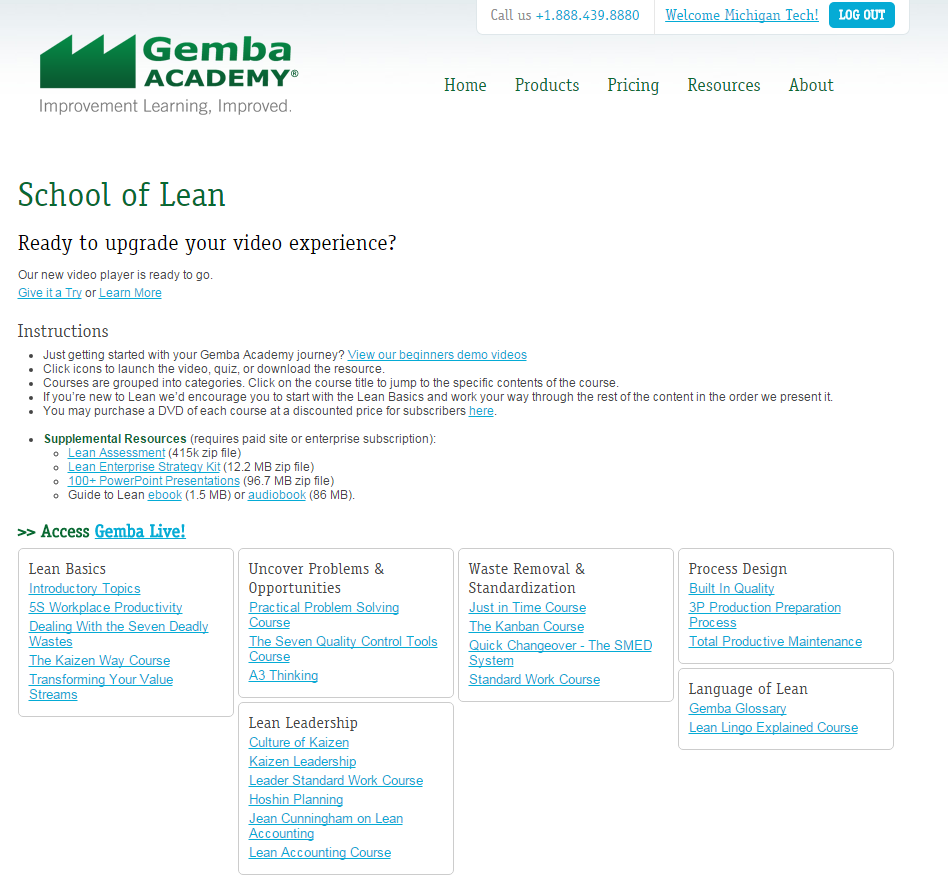 Username: MichiganTech
Password: Lean
What questions do you have?
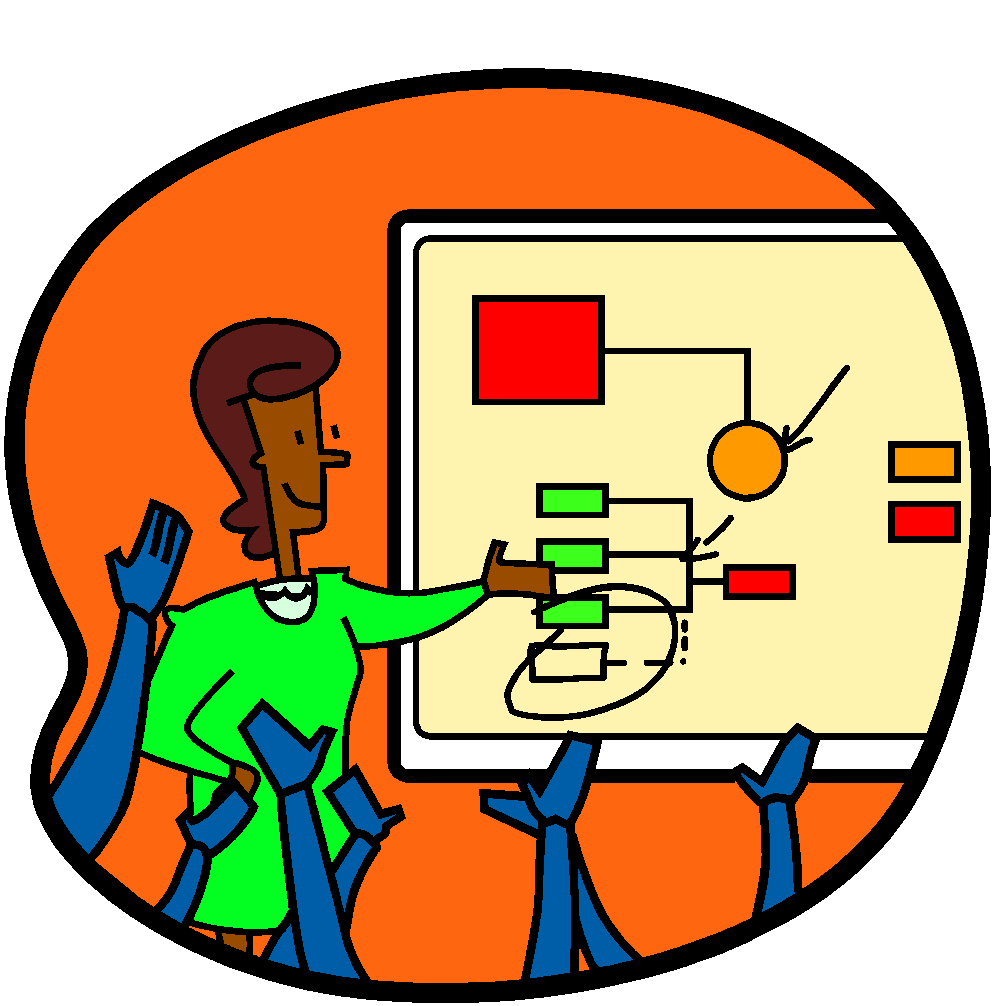